Projets
Pour la Plateforme ImageUP
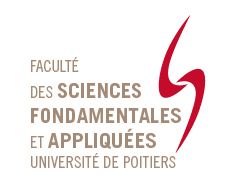 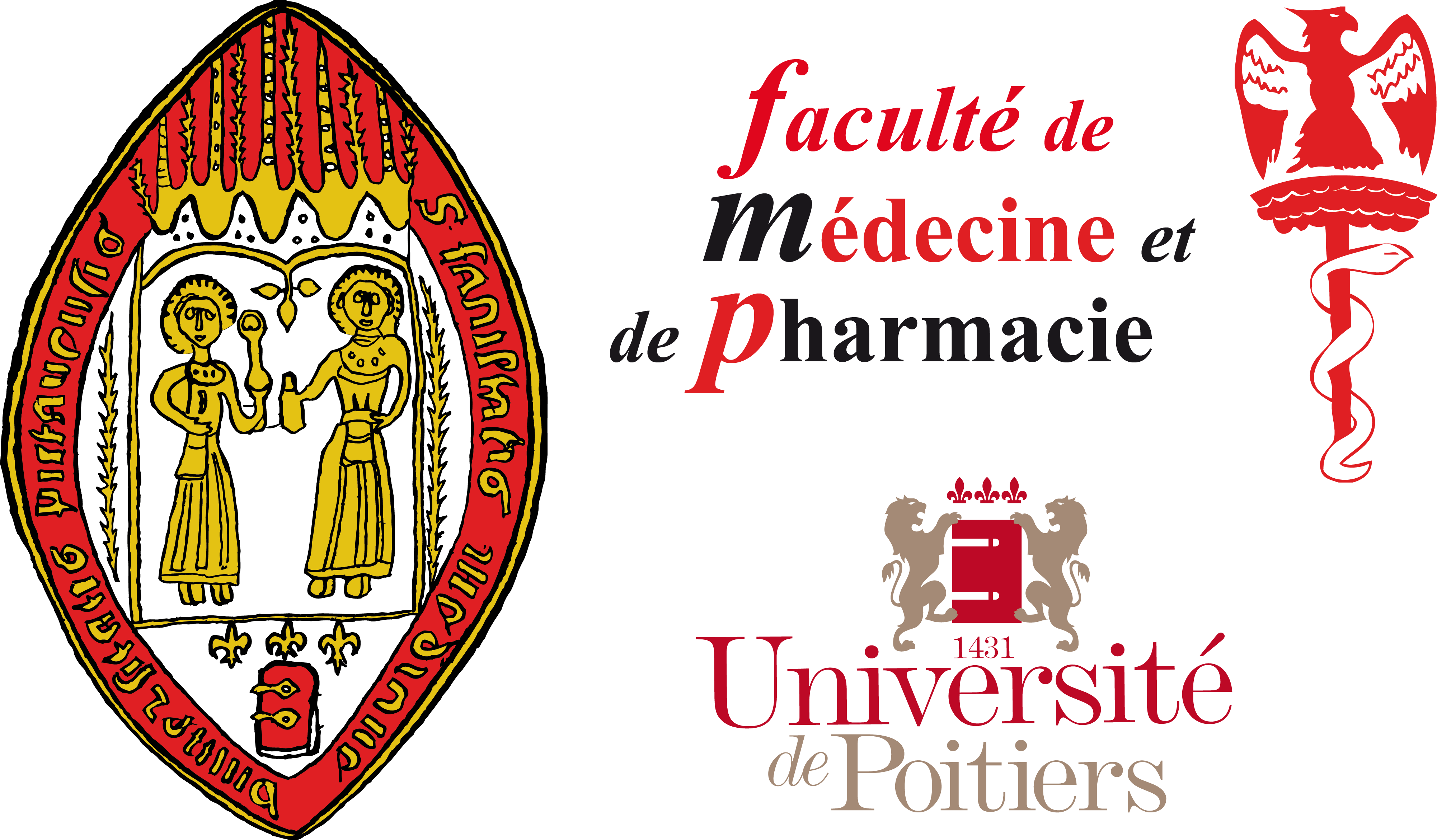 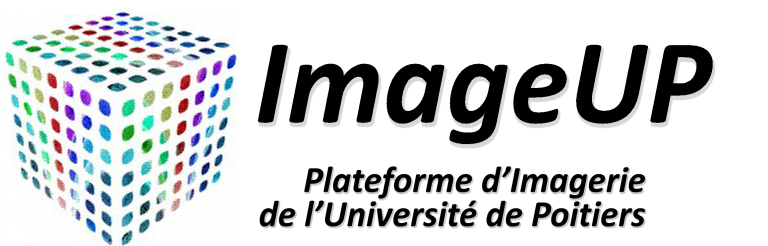 Futurs équipements intégrant la plateforme – CPER  2021/2027
Projet INOVEX (Campus santé) - 4 axes :
Axe 1 « Homme réparé »
Axe 2 «  Neurosciences »
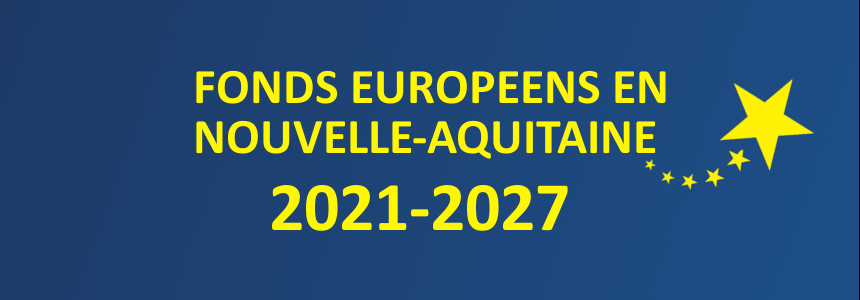 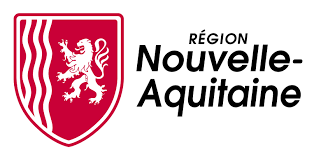 Axe 3 «  Antibiorésistance »
Axe 4 « Cancérologie »
Déménagement du plateau de cytométrie en flux
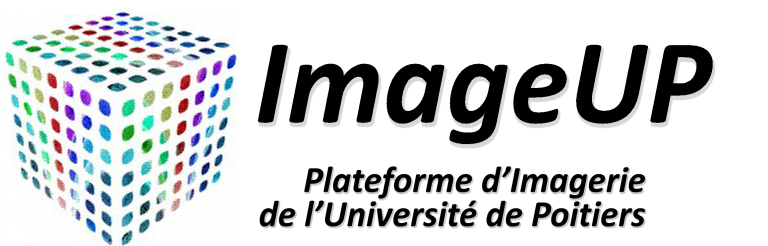 Actuellement hébergé au LITEC (salle MS 024)

Equipements :
1 analyseur FACS Verse
1 analyseur Cytek Aurora
1 trieur BD Aria 3 + hotte PSM
1 poste d’analyse FlowJo (PC)
+ 1 autre poste d’analyse FlowJo à installer

Déménagement vers la salle MN T03 du PBS (ancien laboratoire de séquençage de Daniel – Accord T. Cabioc’h)

Demande de prise en charge à la DLPI :
Travaux d’aménagement de la salle : déplacement de paillasses, prises électriques, prises réseaux …
Déménagement des appareils + remise en service 

Localisation bureau Adriana : salle XXX (+ accueil du/des postes d’analyse)

Remplacement Adriana (départ à la retraite 2023)
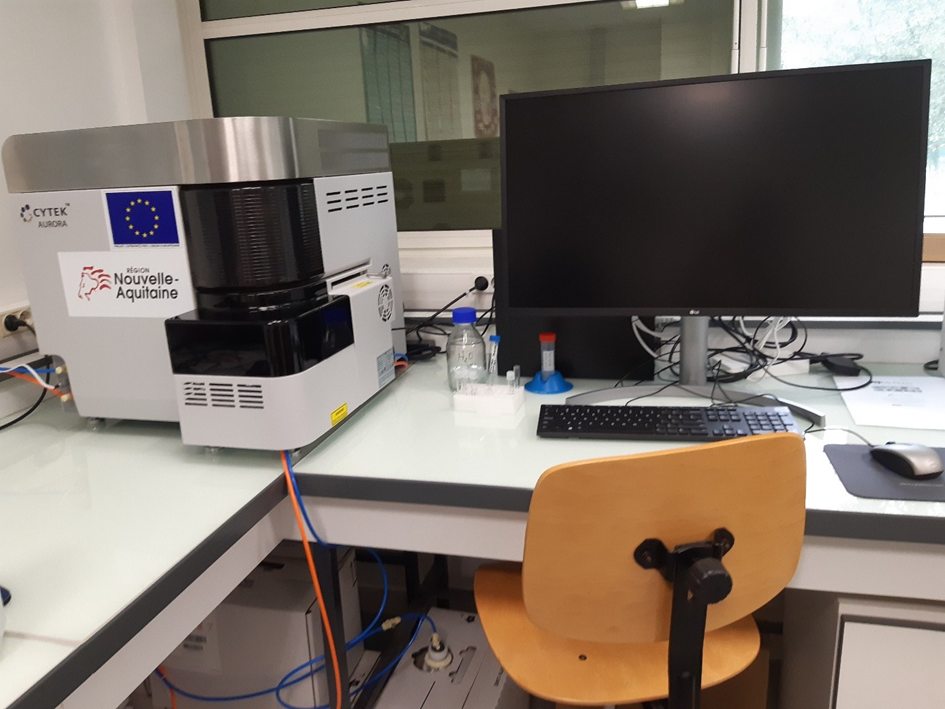 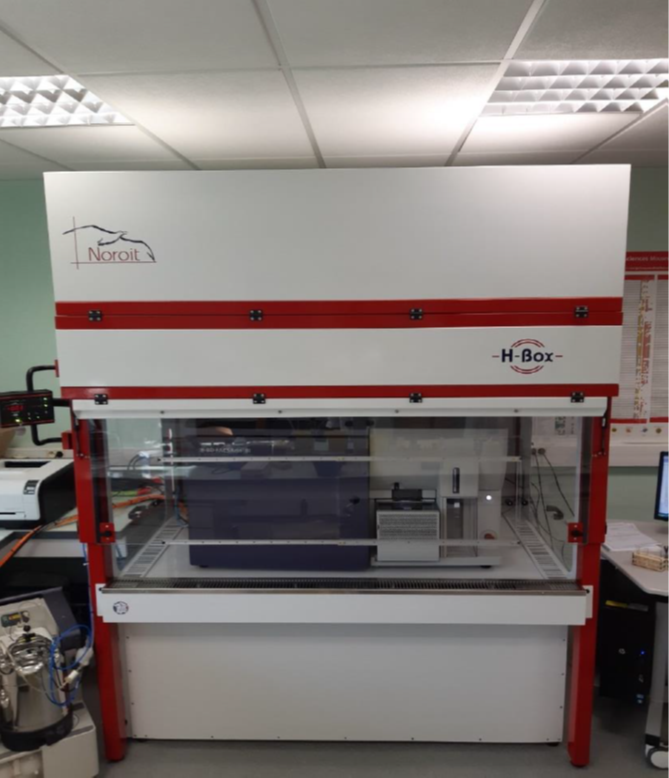 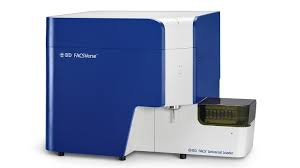 Démarche Qualité
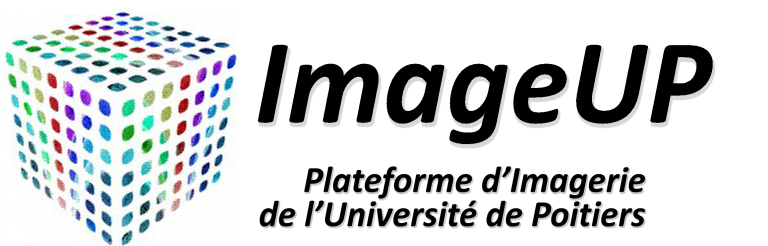 Installation du logiciel de gestion OpenIRIS (licence gratuite):

Gestion des plannings d’utilisation des appareils
Facturation 
Gestion des pannes et de la maintenance
…


 Création d’un groupe pour le paramétrage du logiciel :
Anne Cantereau-Becq
Florence Thibault 
Bruno Merceron

+ Accueil d’un stagiaire de L3 Gphy pour la programmation d’OpenIRIS sous la responsabilité d’Anne
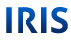 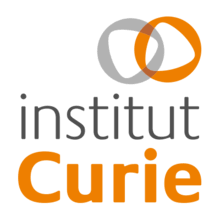 Communication
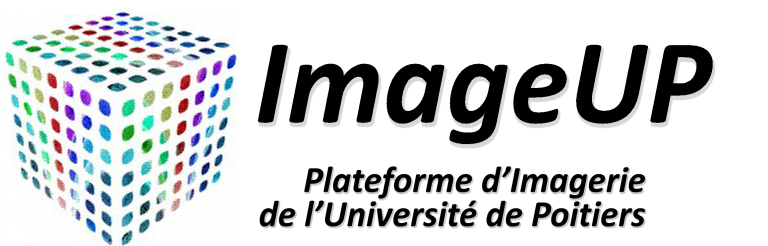 Création d’une newsletter d’ImageUP :

Présentation des équipements/nouveautés

Présentation/résumé d’articles publiés dont une part significative des résultats ont été obtenus à la plateforme

Congrès / Formations / Actions de vulgarisation scientifique (Fête de la Science) …

Fréquence à définir (trimestrielle ?)

Format ? Charte graphique UP ?
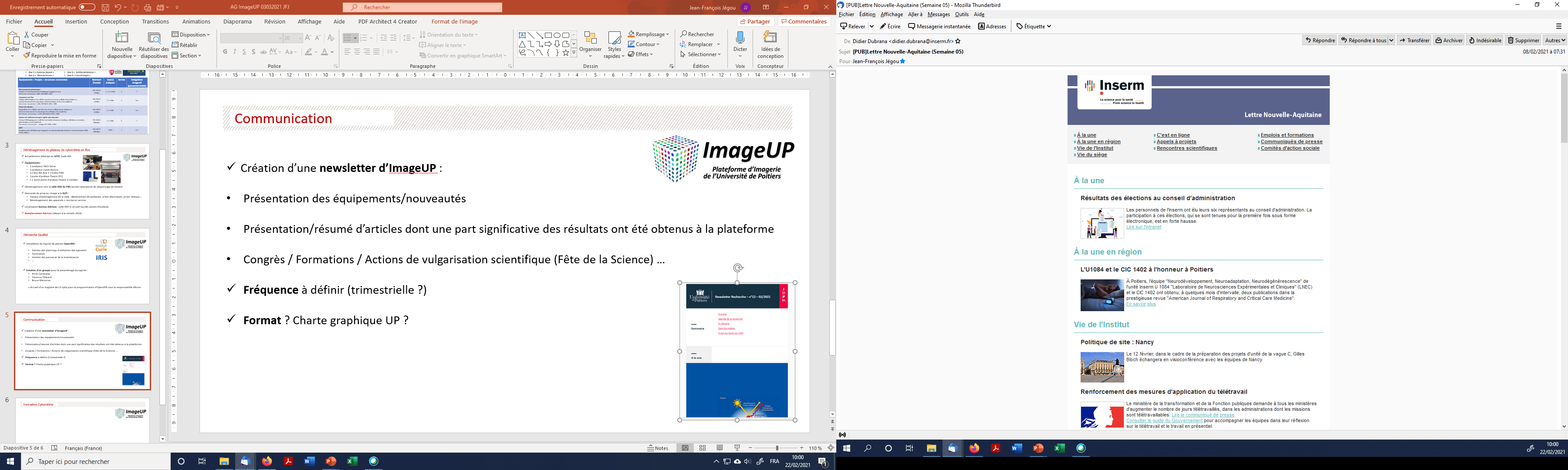 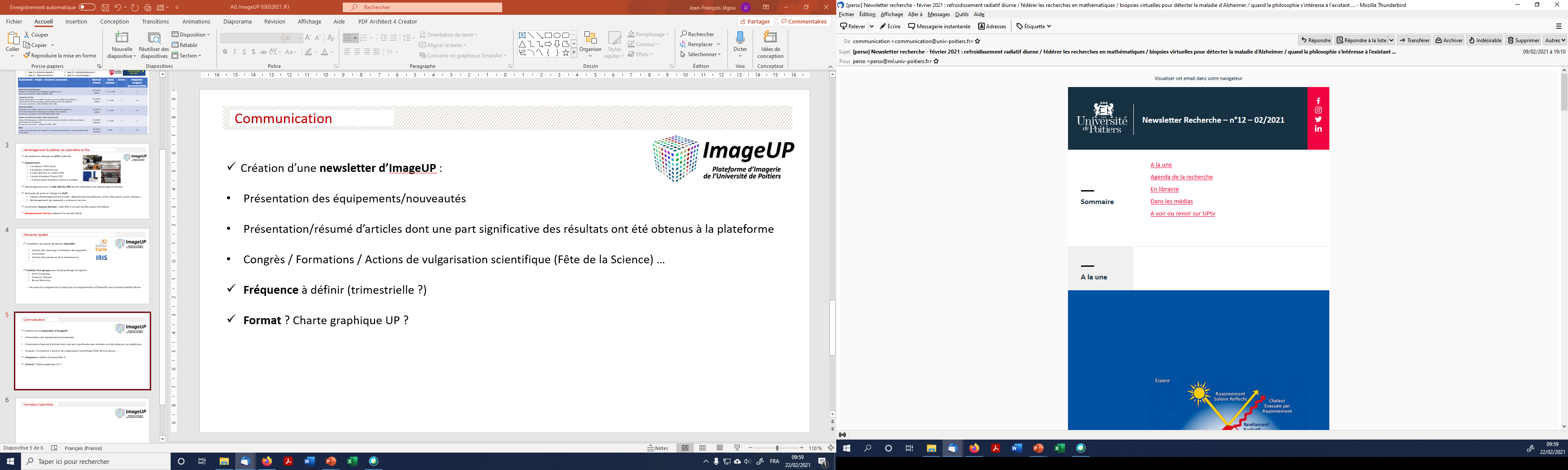 Formation Cytométrie
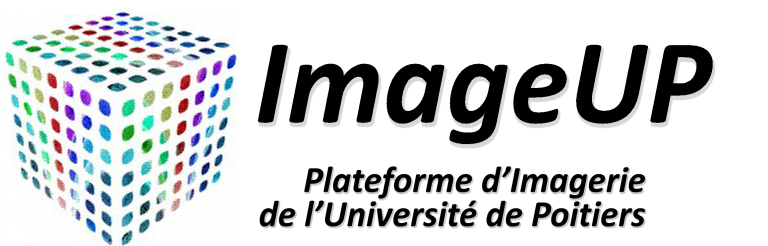 Formation en analyse de données de cytométrie :


Enquête utilisateurs au mois de Janvier :
18 / 18 pour une formation de base
16/18 pour une formation approfondie

 Mise en place de la formation: 

Alice Barbarin (IRTOMIT) pour la formation de base

Intervenant extérieur pour la formation approfondie

Demande auprès de la formation continue UP
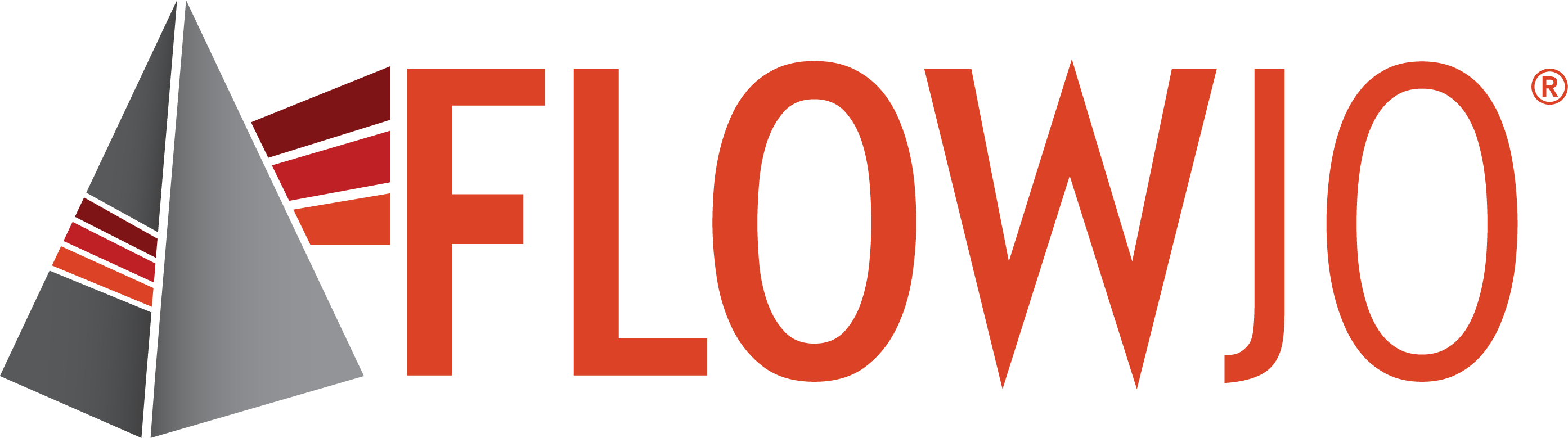 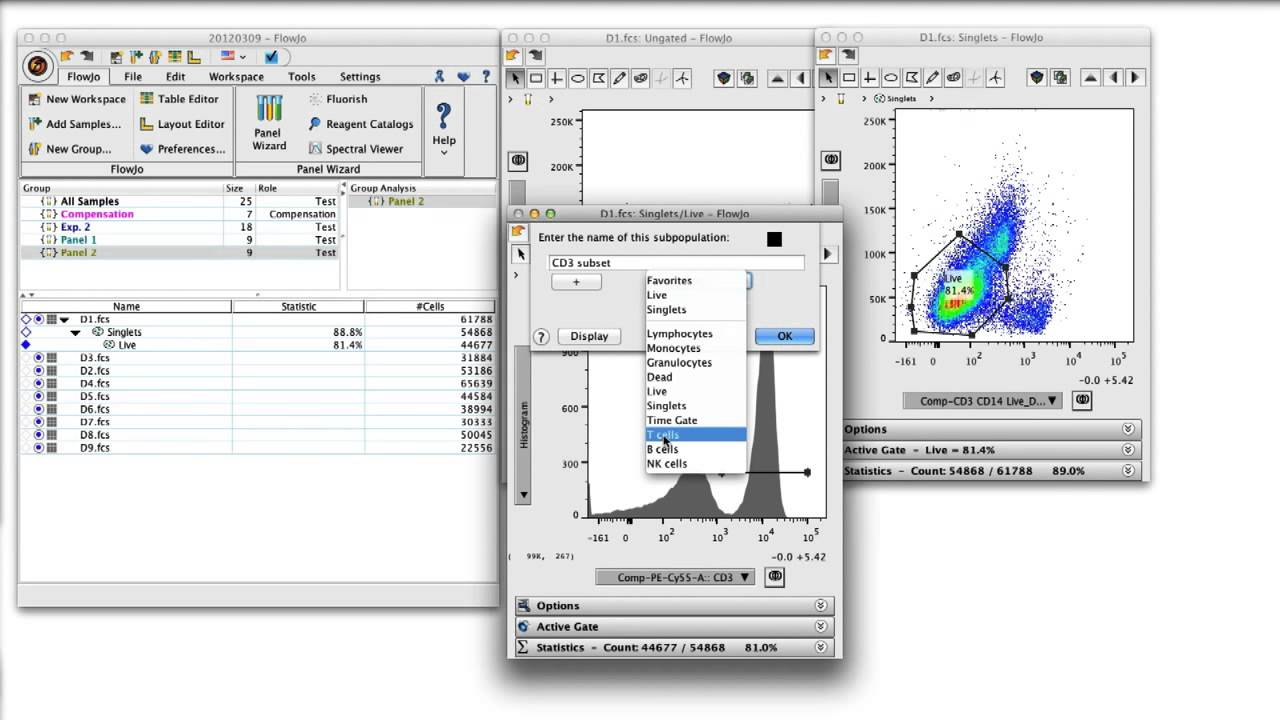